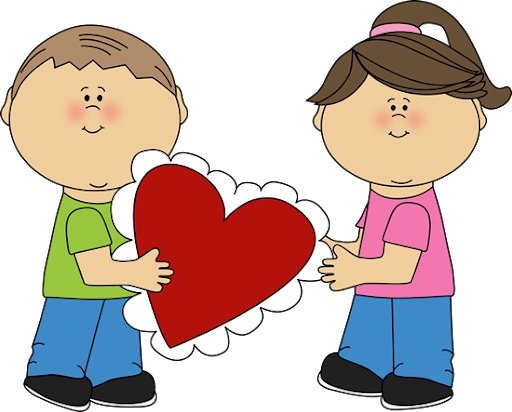 St Valentine’s  day vocabulary
Gave me - davė man, дал(a) мне
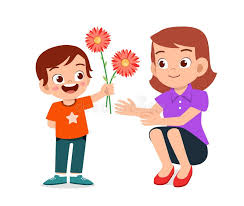 a card
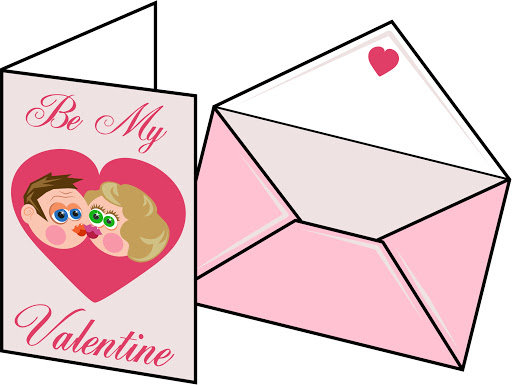 a lollipop
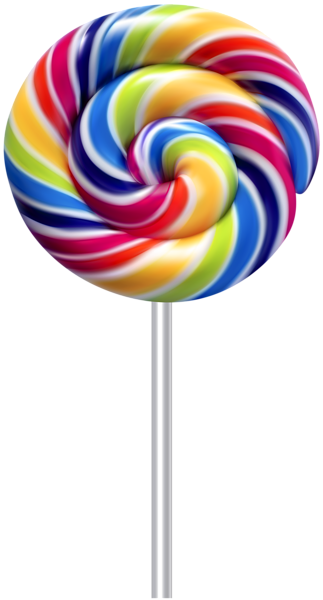 a chocolate bar
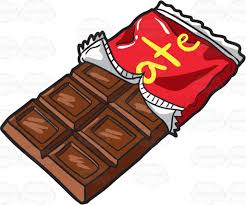 a candy
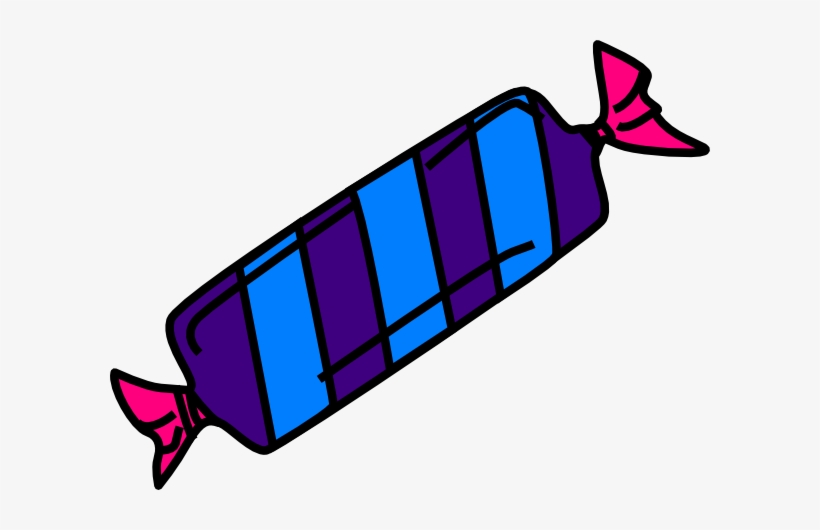 a red flower
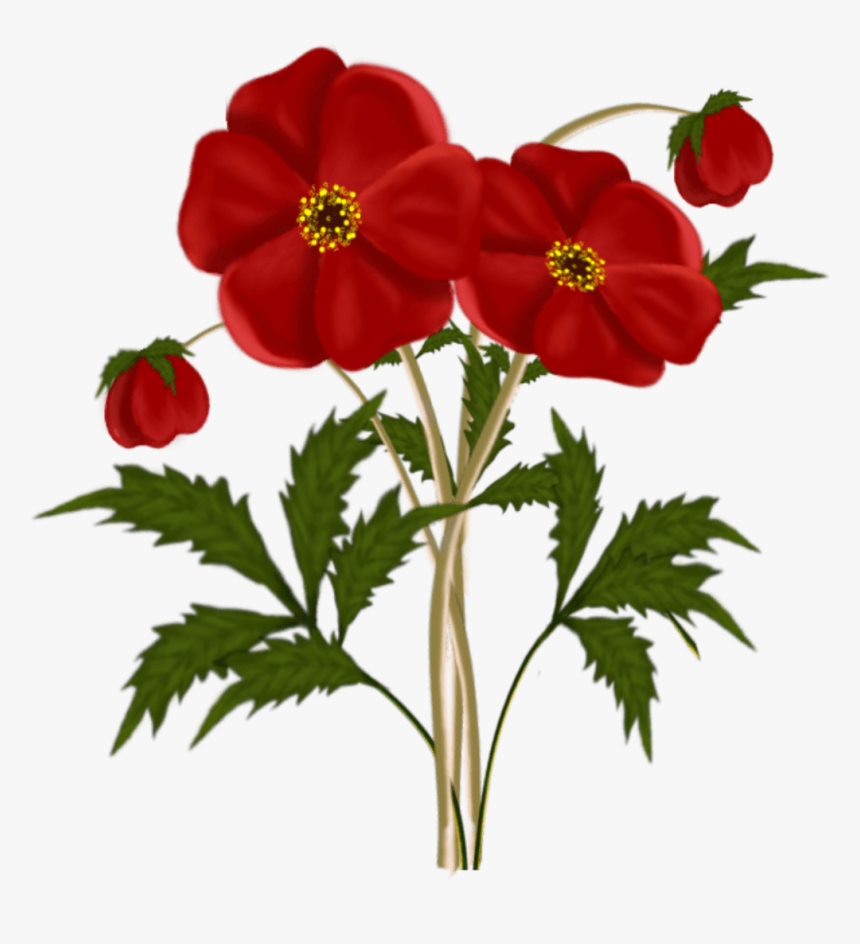 A cupcake
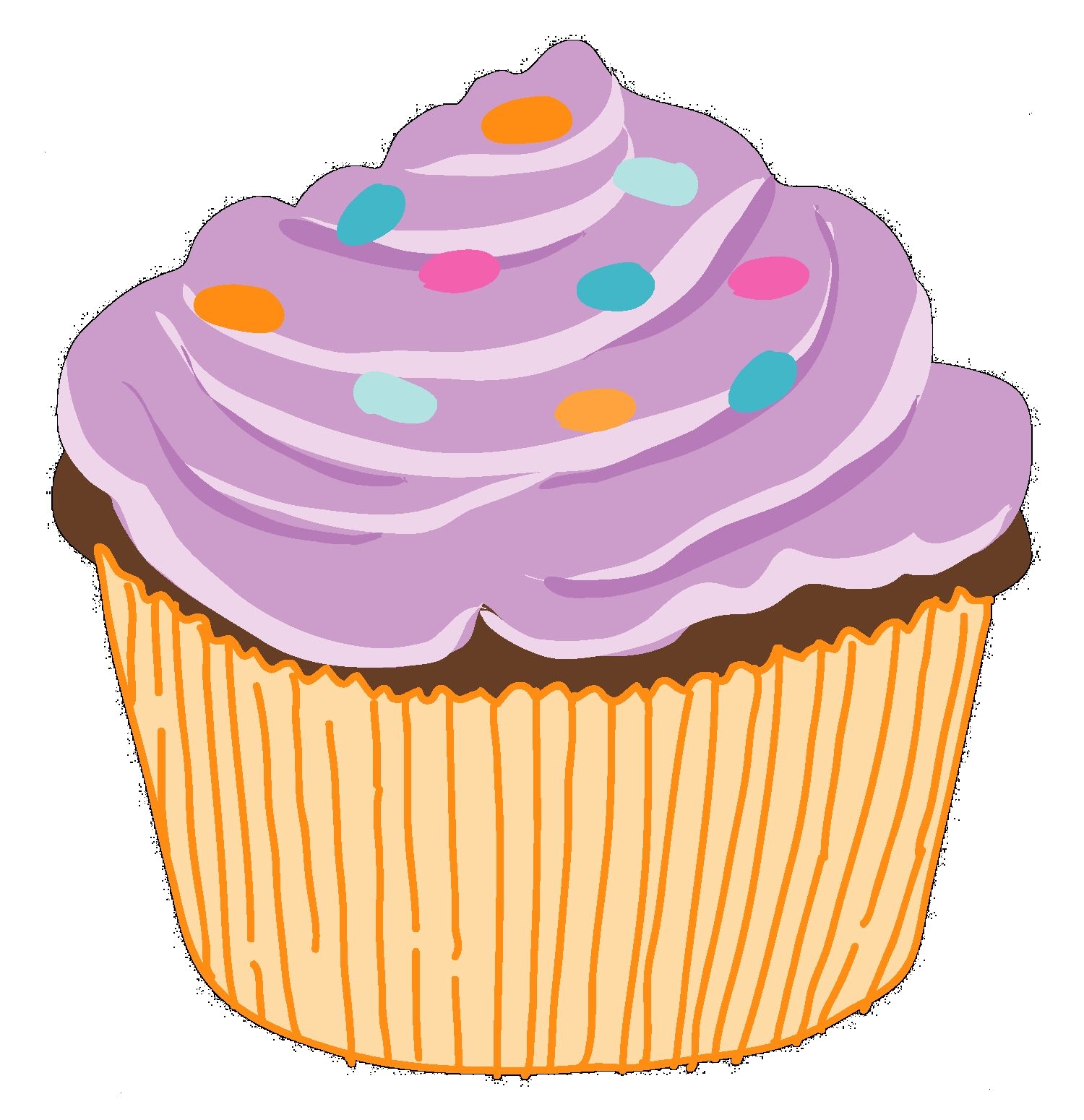